Результаты эндоскопического обследования
Фиброэзофагогастродуоденоскопия
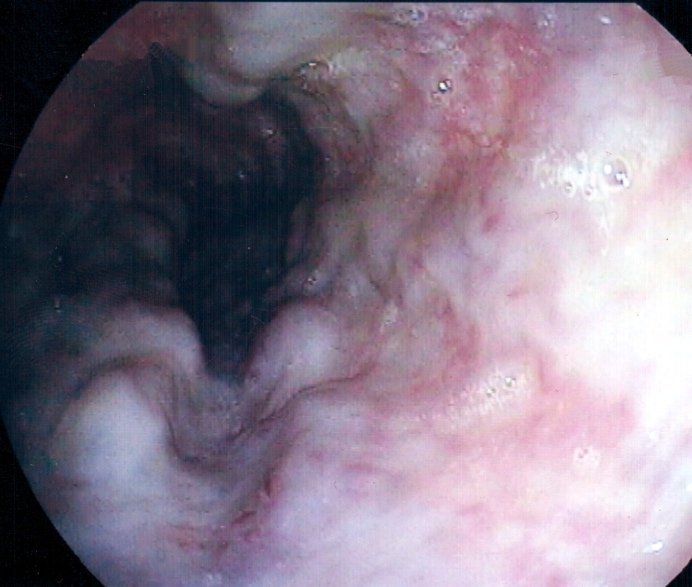 Варикозное расширение вен пищевода 3 ст.
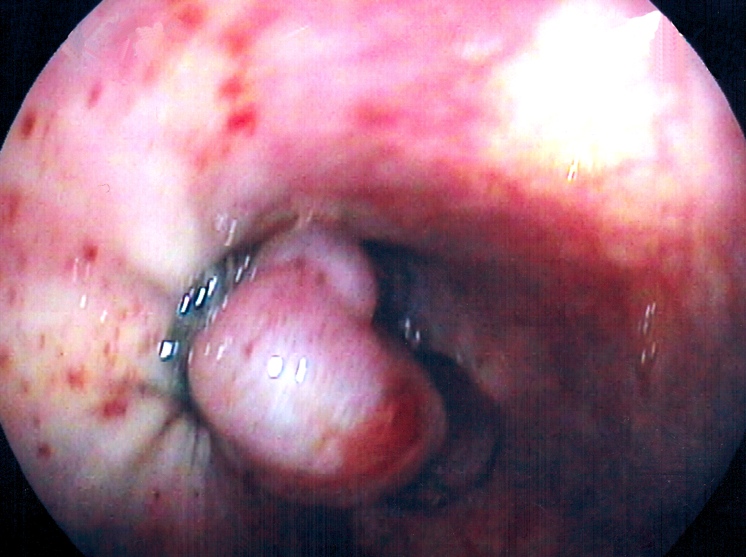 Эндоскопическое лигирование
варикозно расширенных вен пищевода
Эксплантация донорской печени
Донор 35 лет, группа крови 0(I) Rh (+) положит., 
Диагноз:  ОНМК по геморрагическому типу с формированием внутримозговой гематомы 
в стволе головного мозга,  гемотампонада желудочков, отек и дислокация головного мозга, 
смерть мозга.
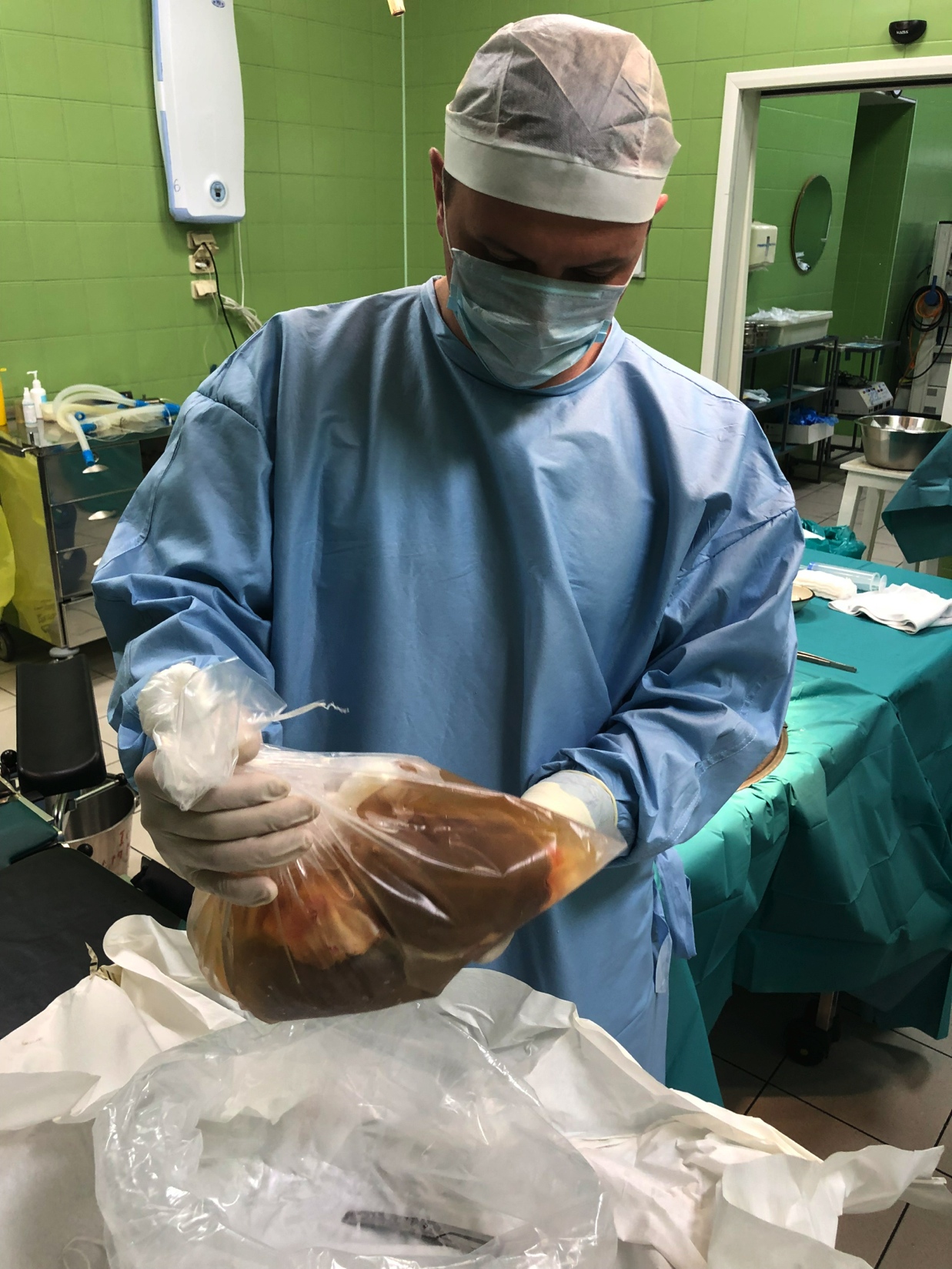 Вид донорской печени
на момент эксплантации
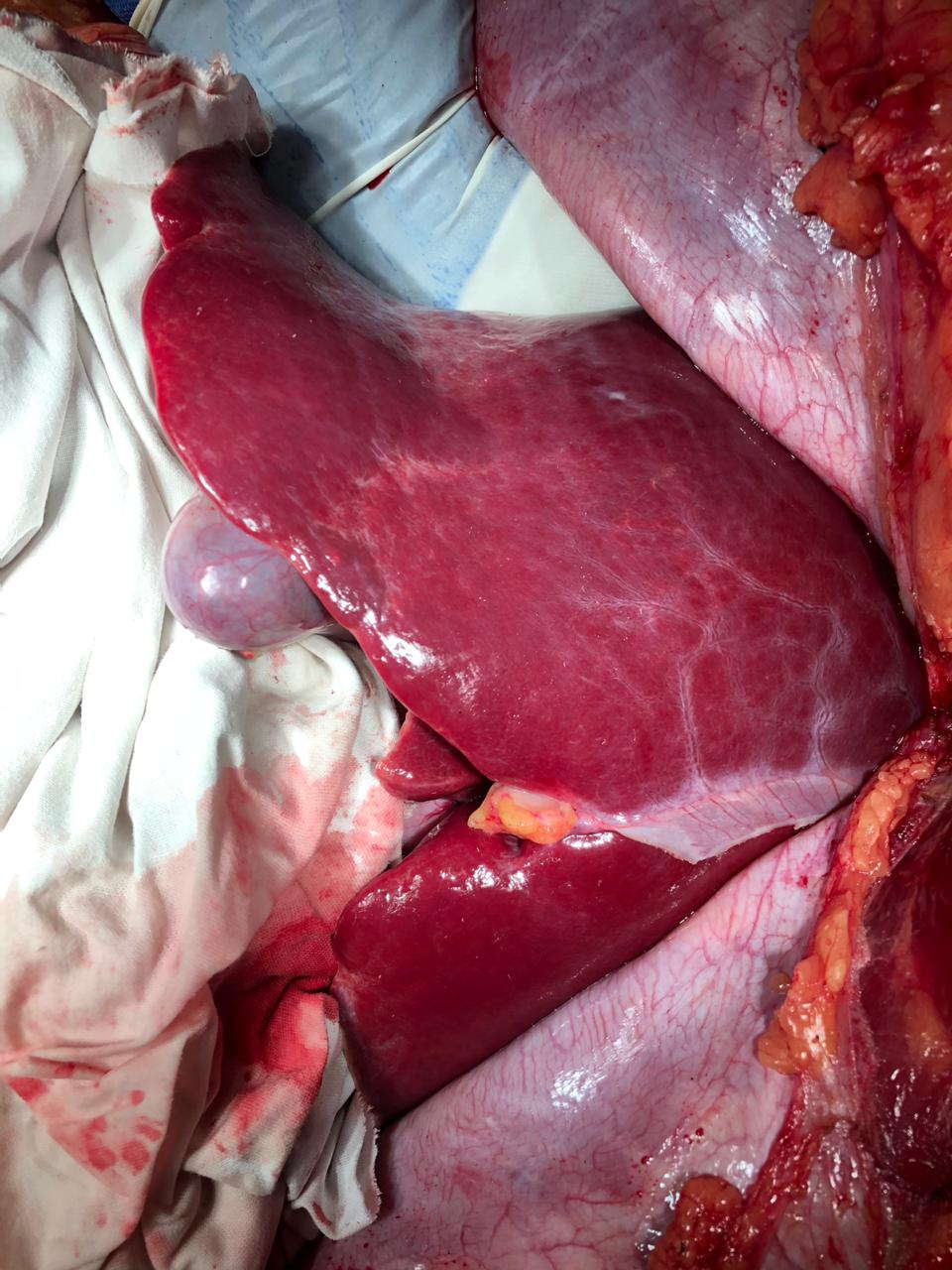 Подготовка донорской печени к трансплантации
Back-table
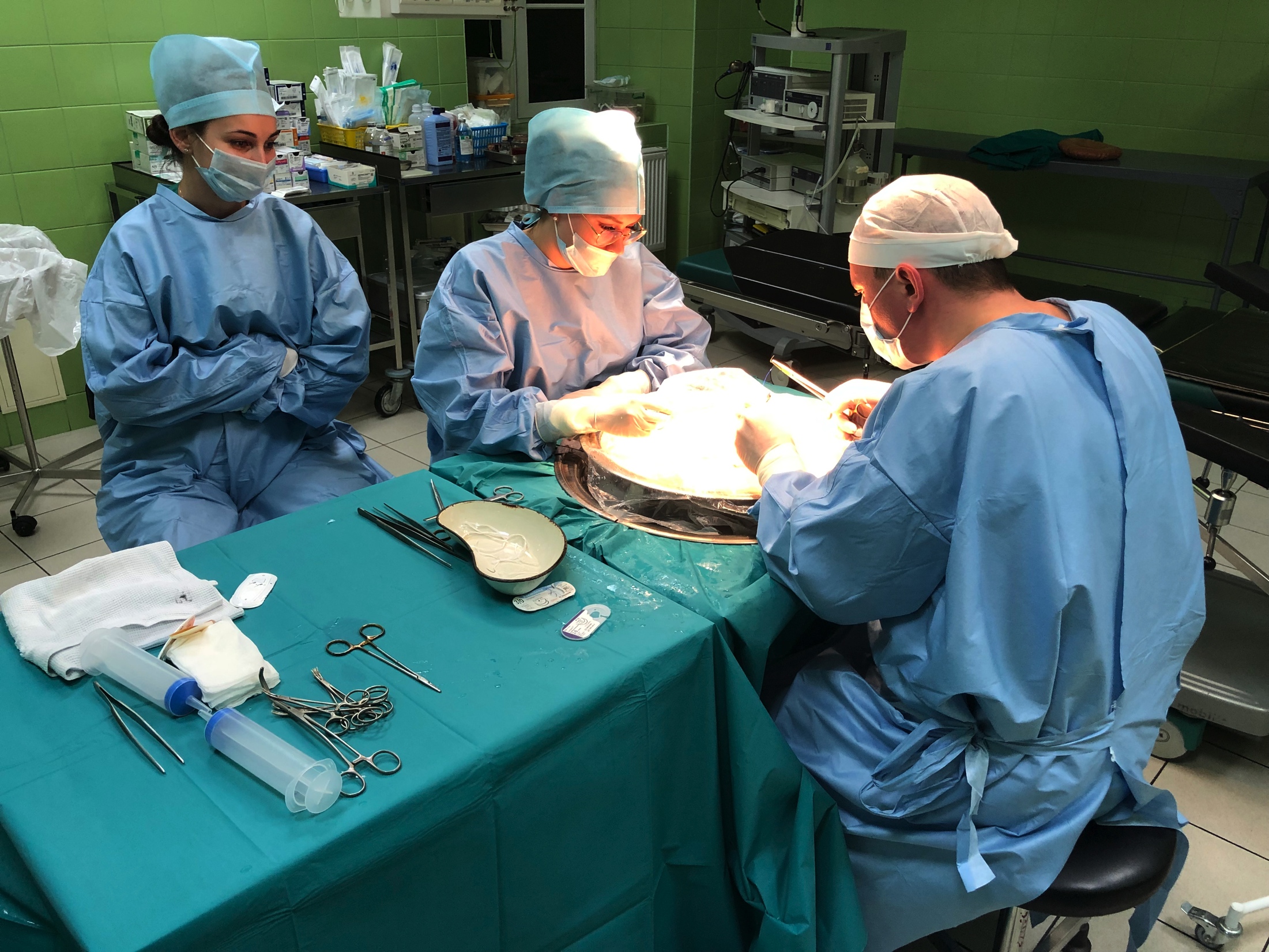 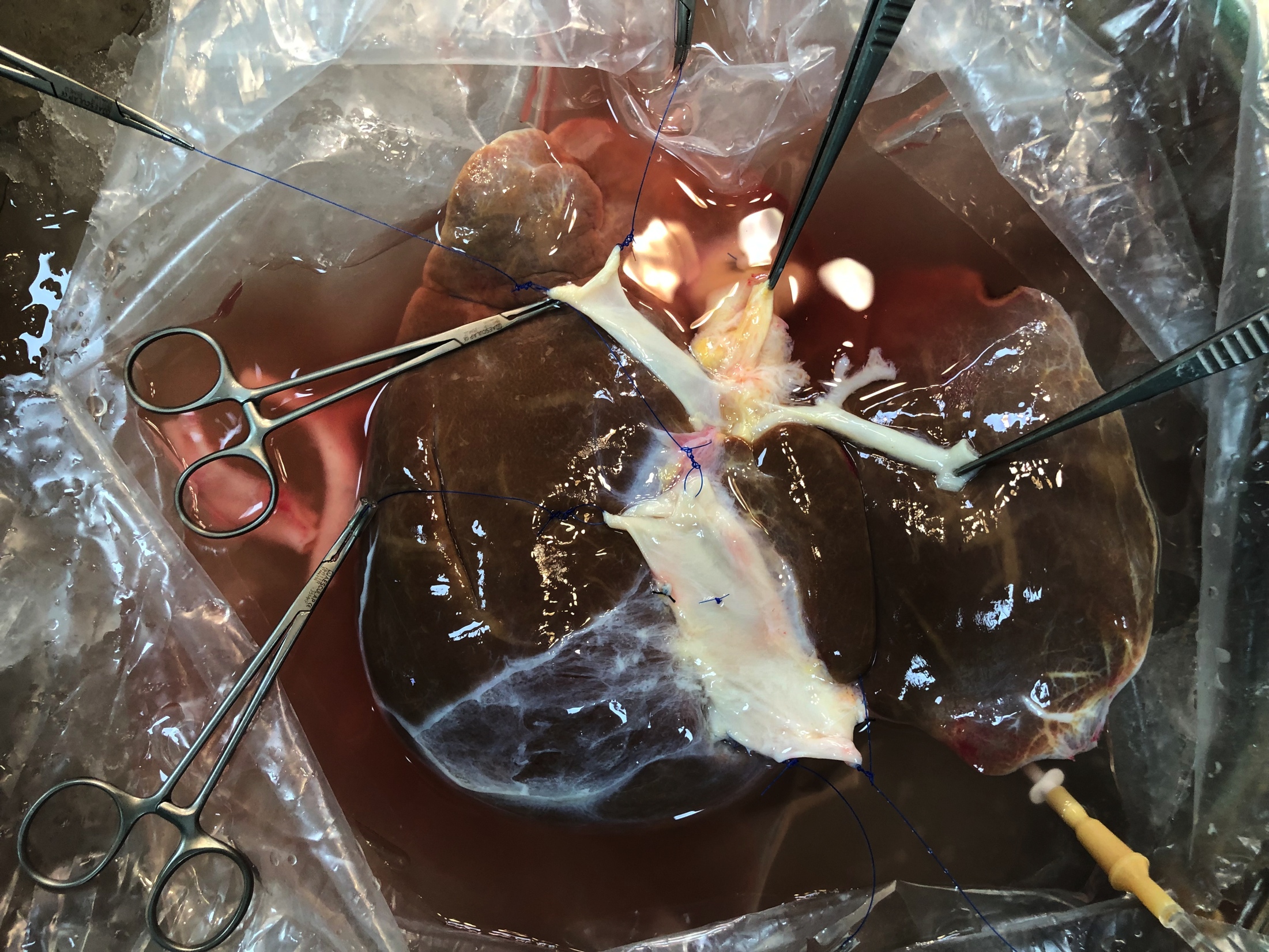 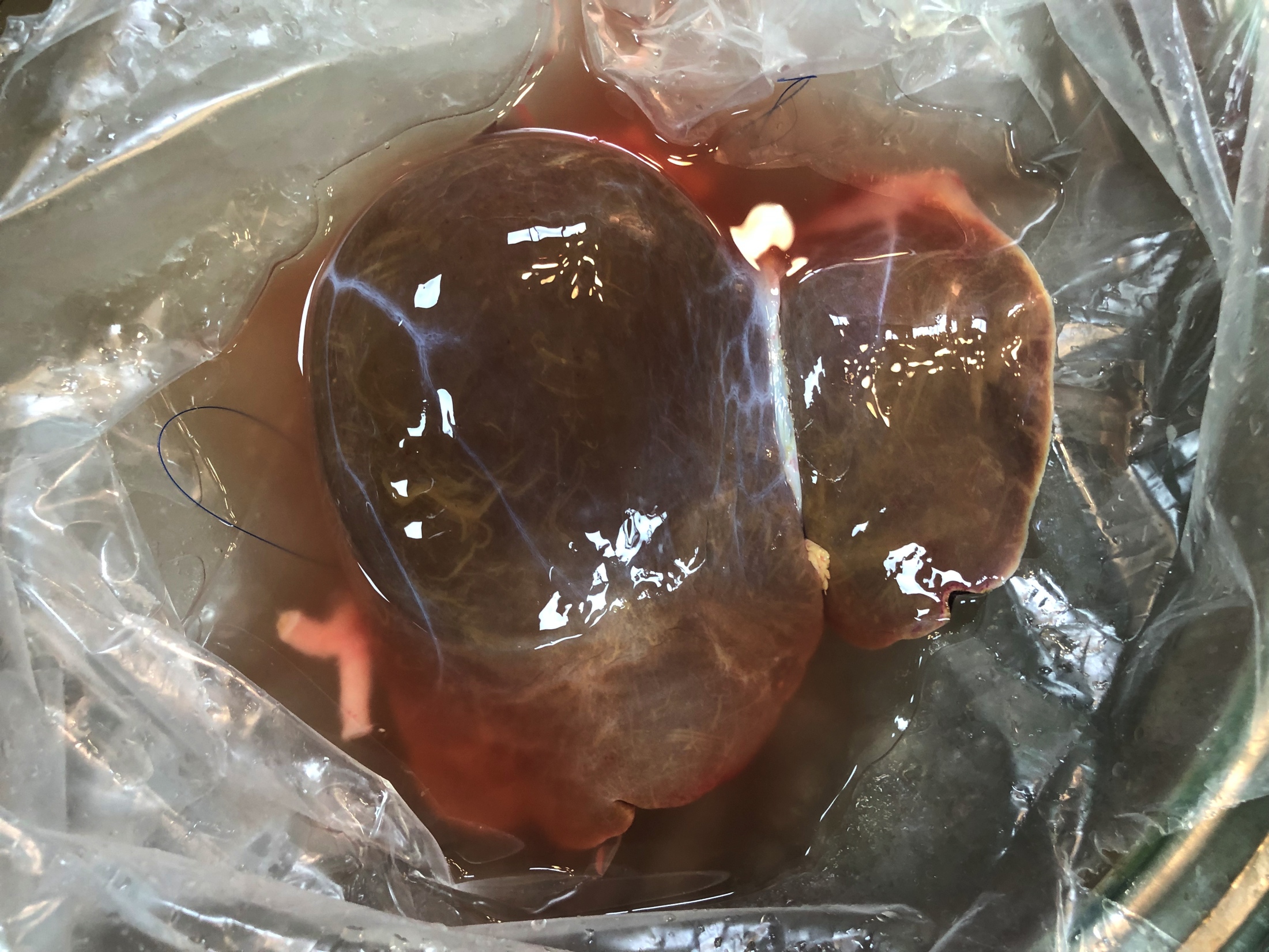 Гепатэктомия у реципиента
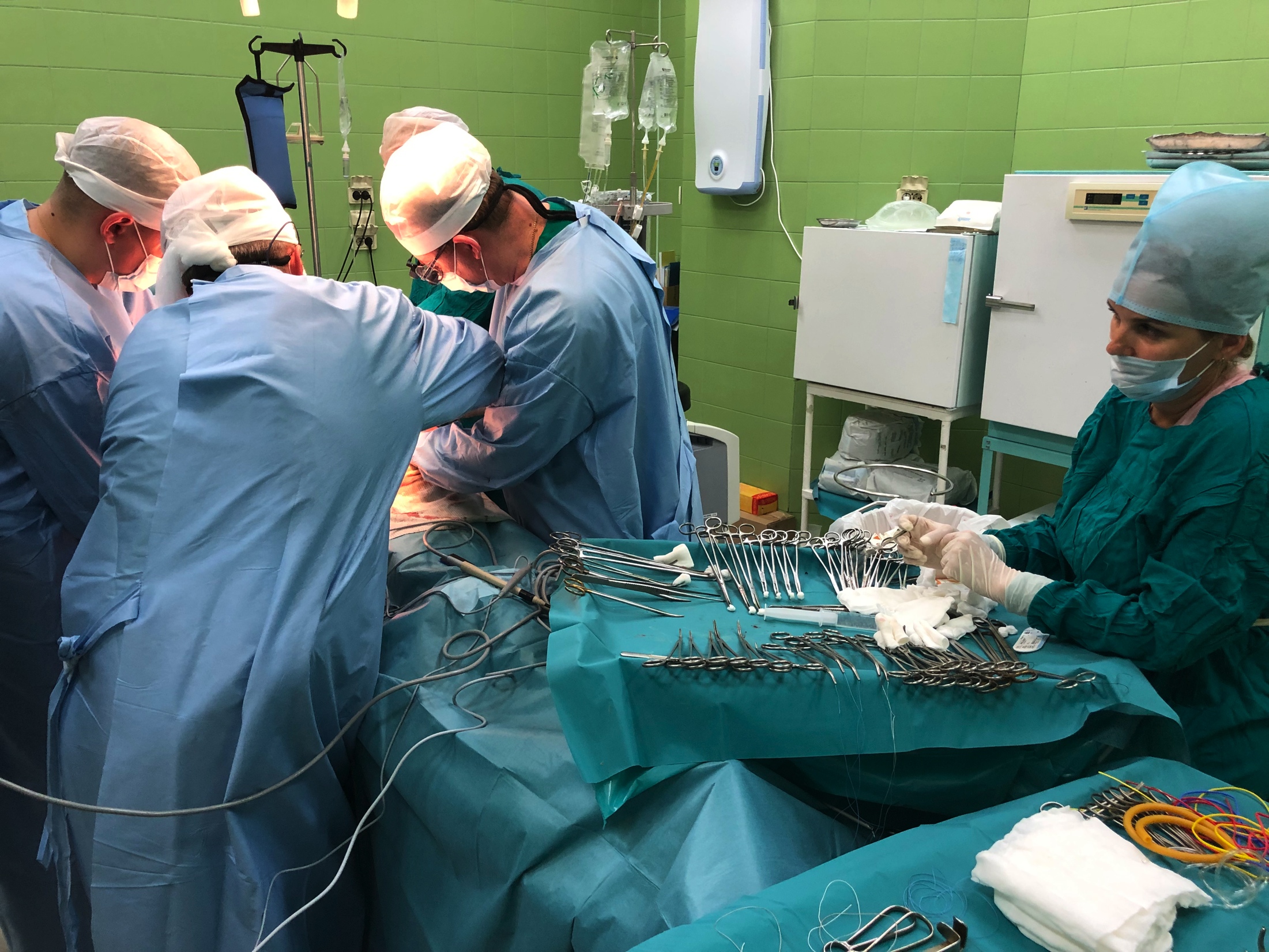 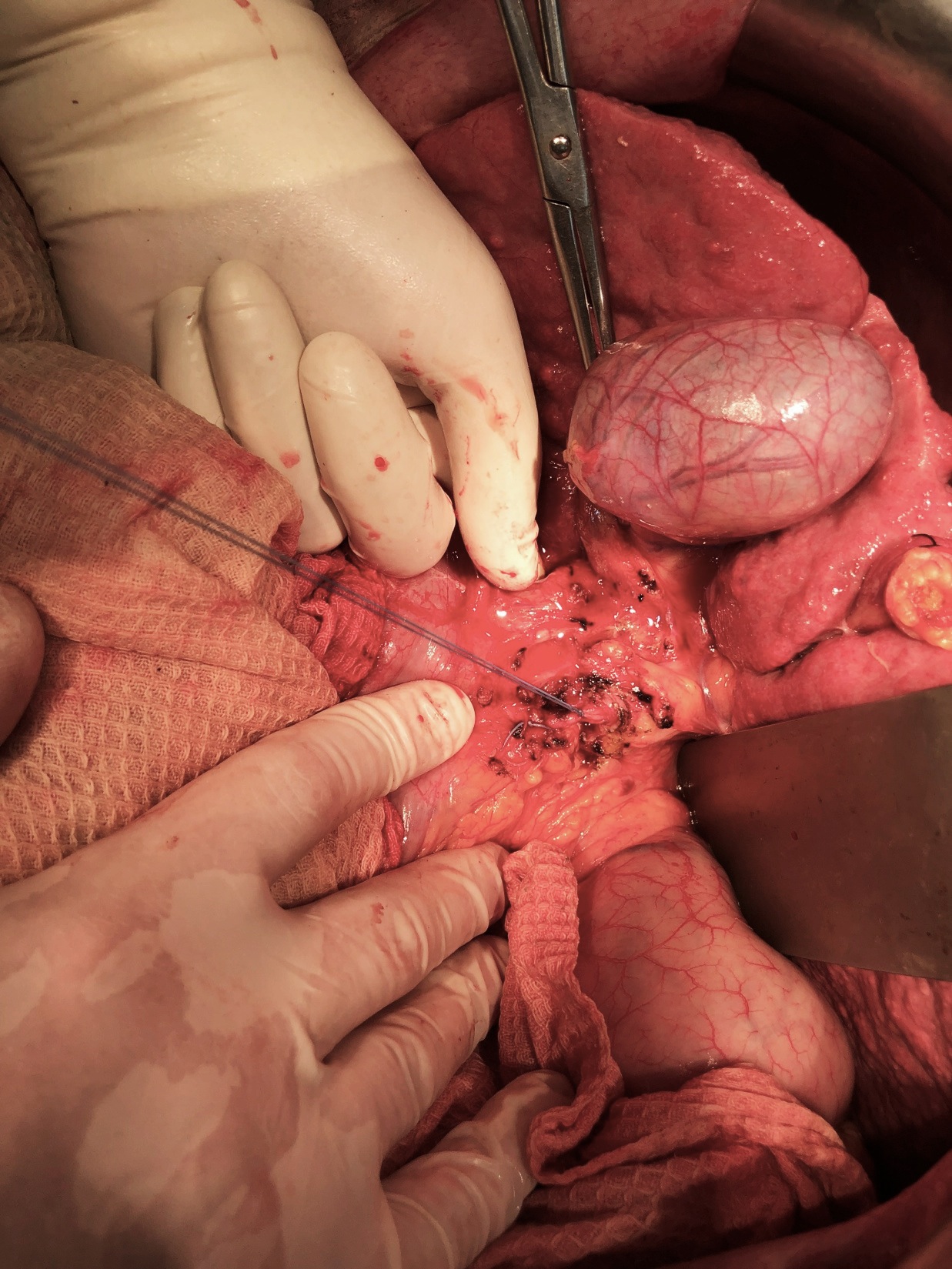 Микронодулярный цирроз печени
диссекция структур 
гепатодуоденальной связки,
пересечена и лигирована 
левая печеночная артерия
Гепатэктомия у реципиента
Пересечены и лигированы правая печеночная артерия и холедох
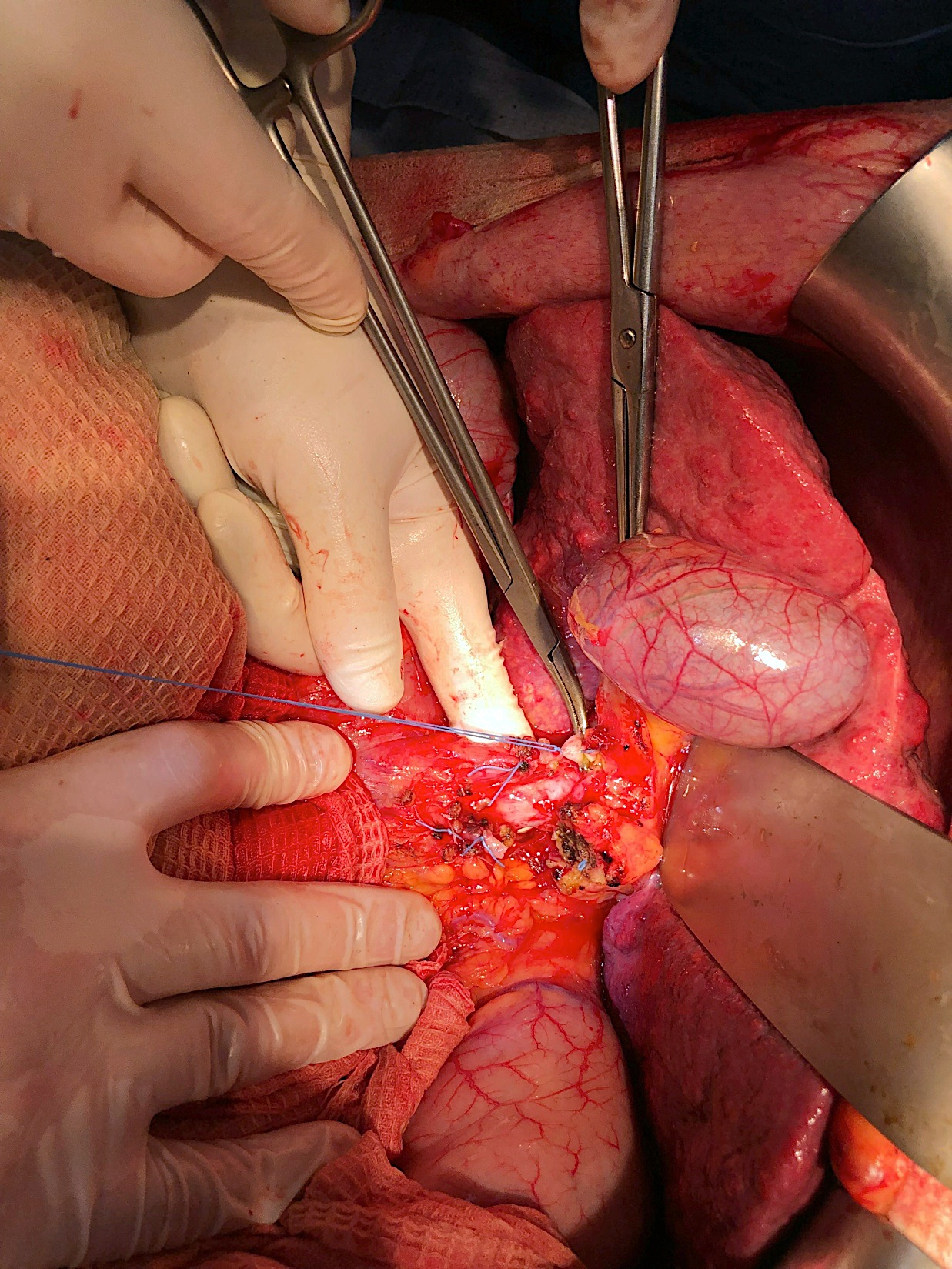 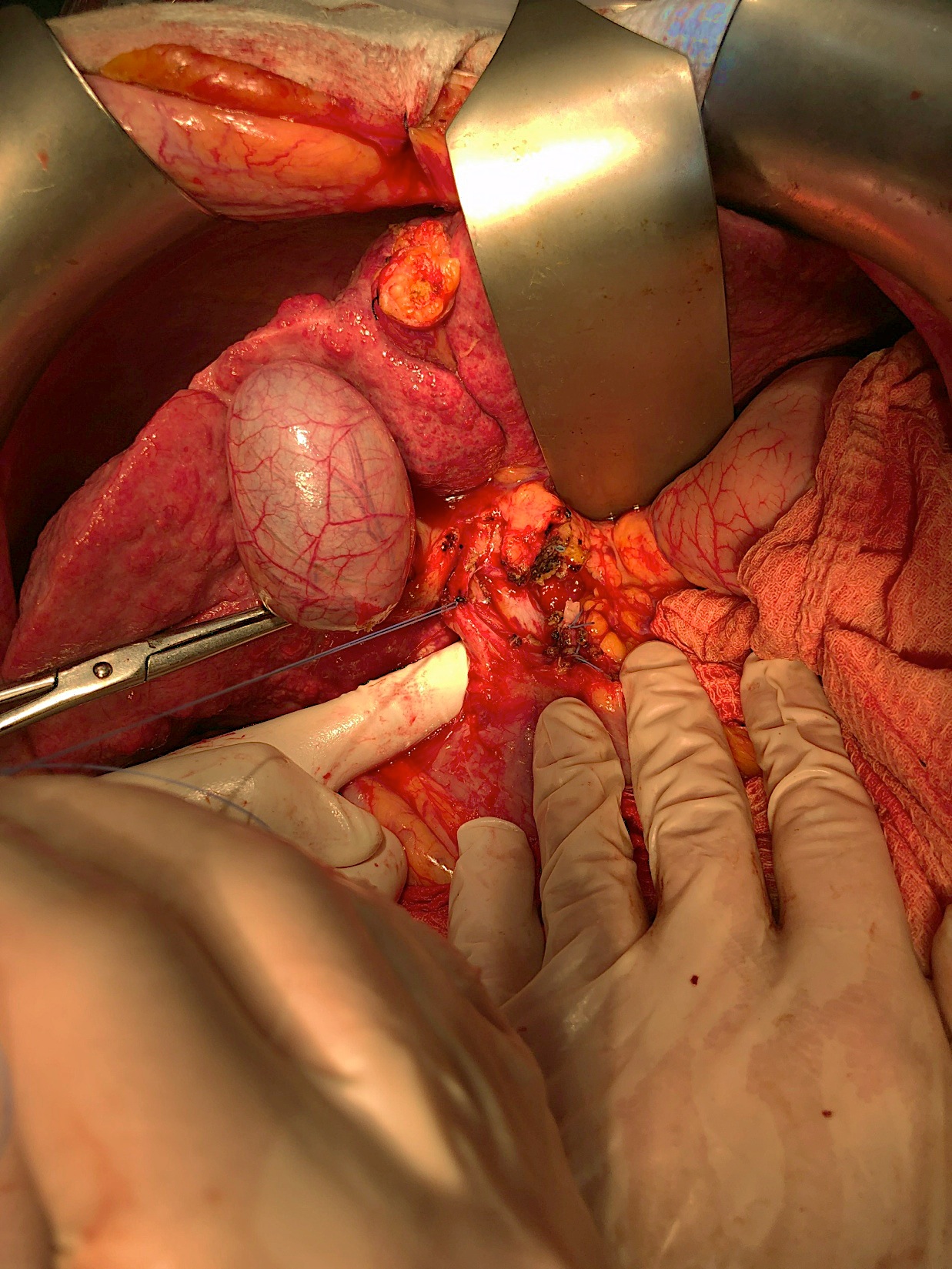 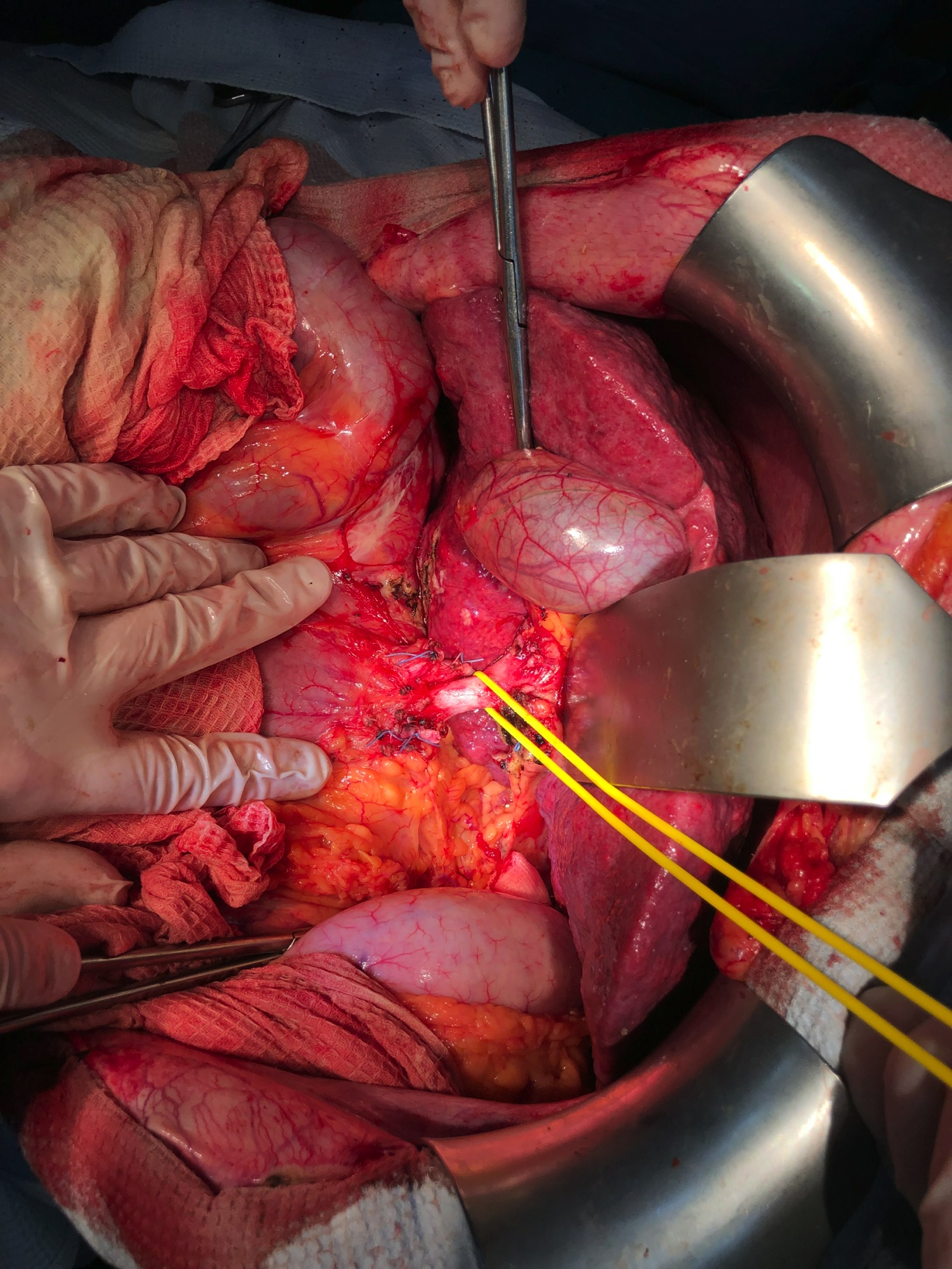 Выделена и взята на держалку 
воротная вена
Гепатэктомия у реципиента
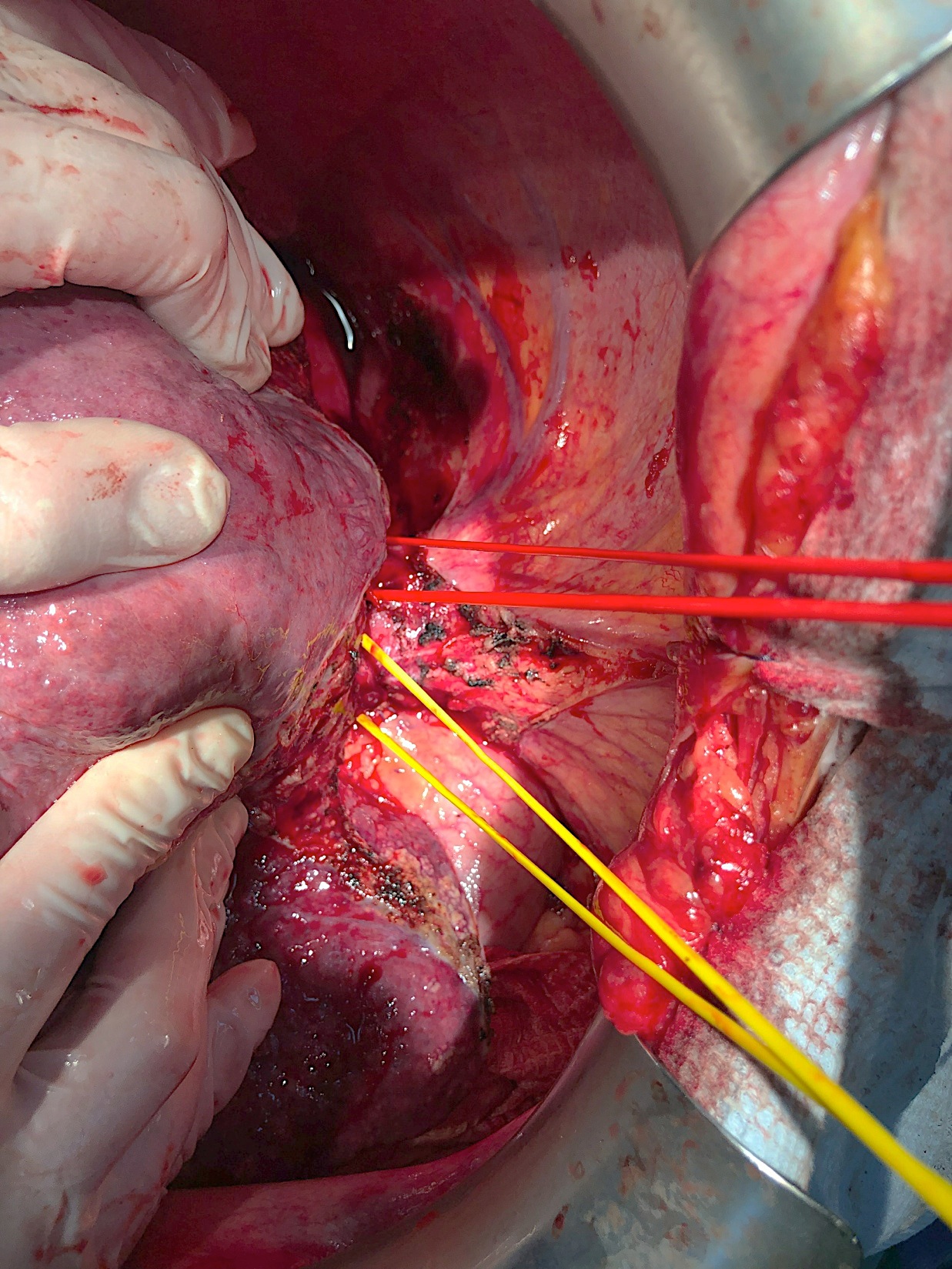 Выделены и взяты на держалки 
печеноные вены
Воротная вена взята на зажим и пересечена, на устье печеночных вен наложен зажим типа «Кобра», 
печень удалена
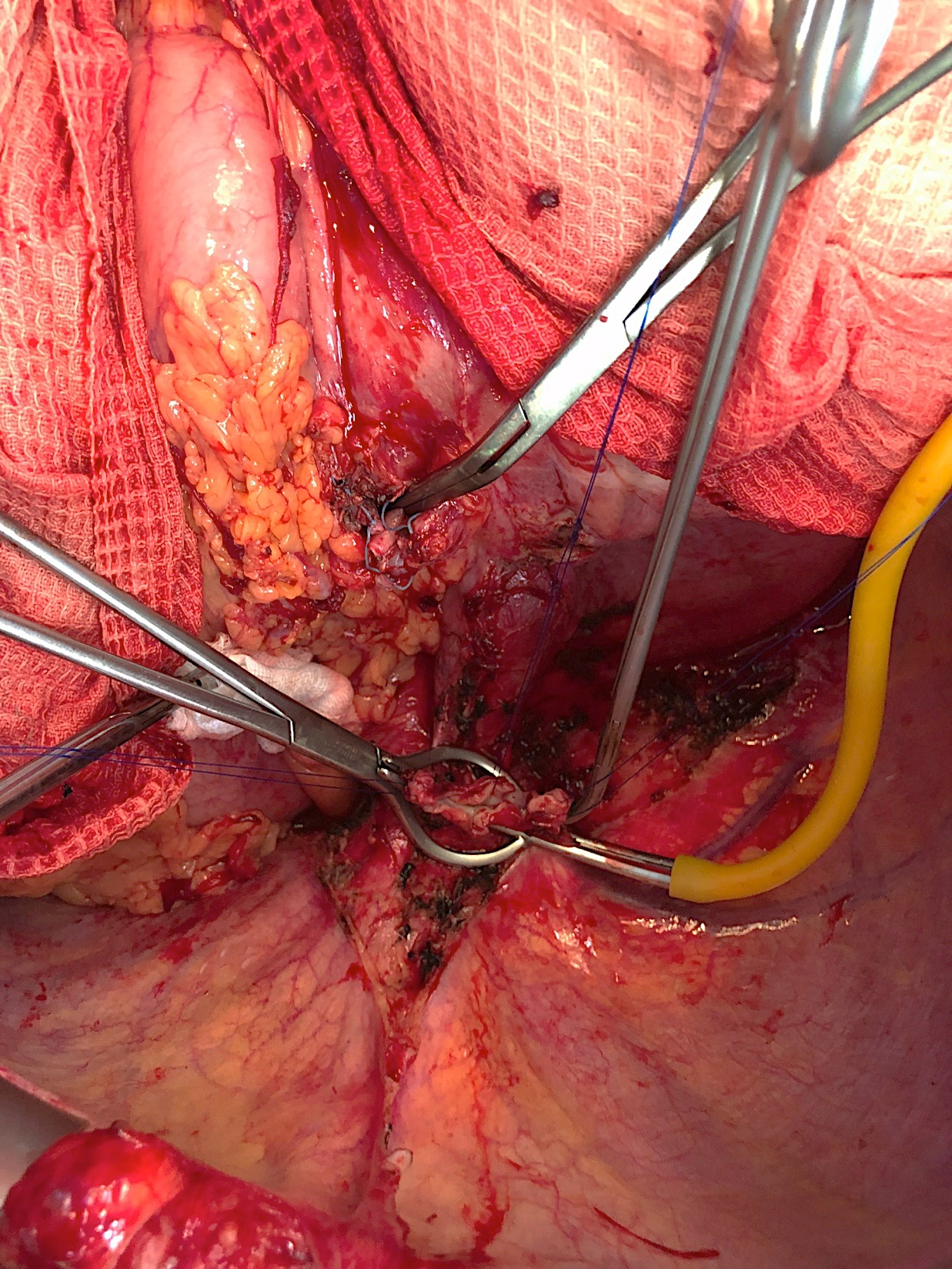 Гепатэктомия у реципиента
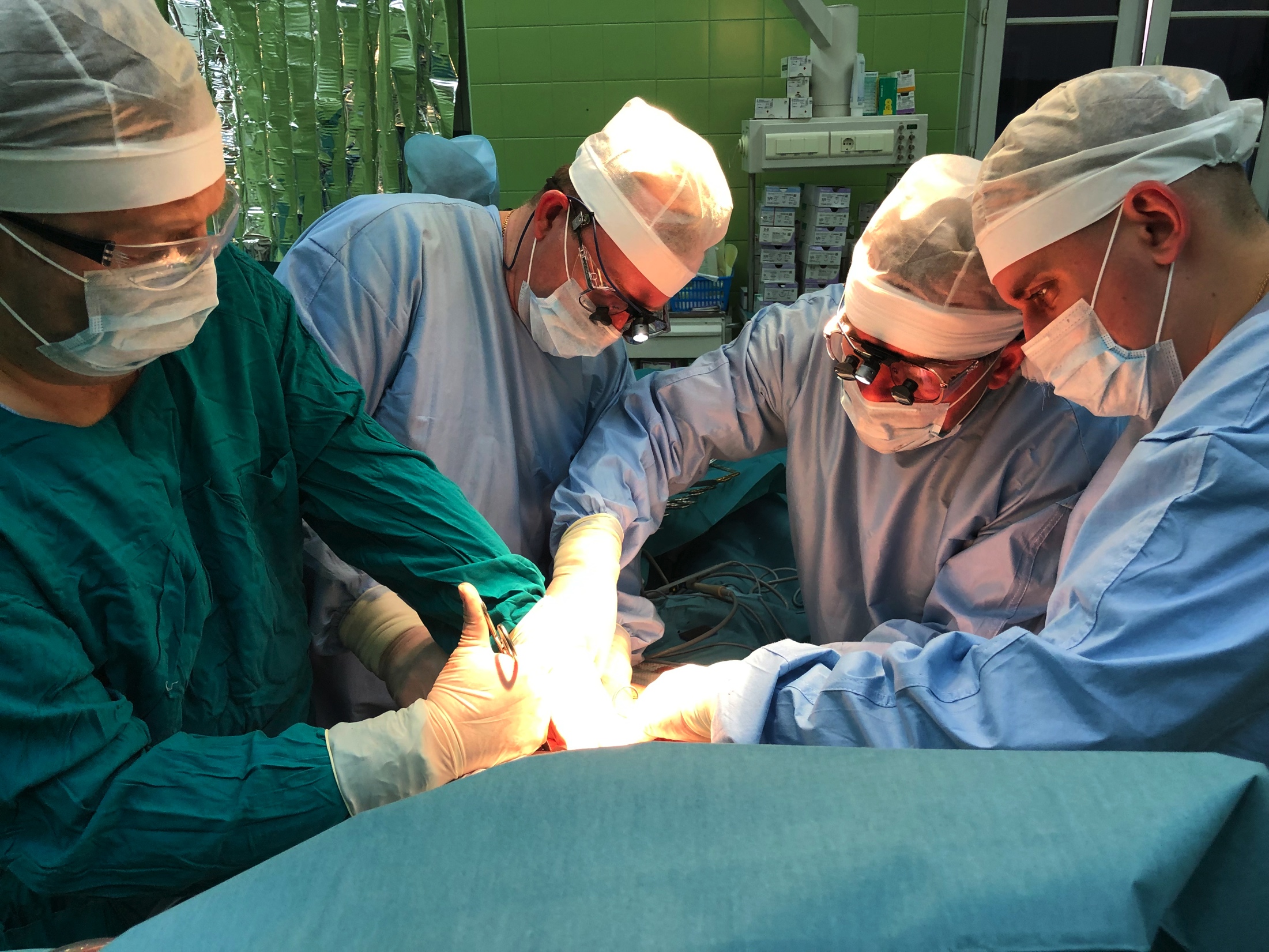 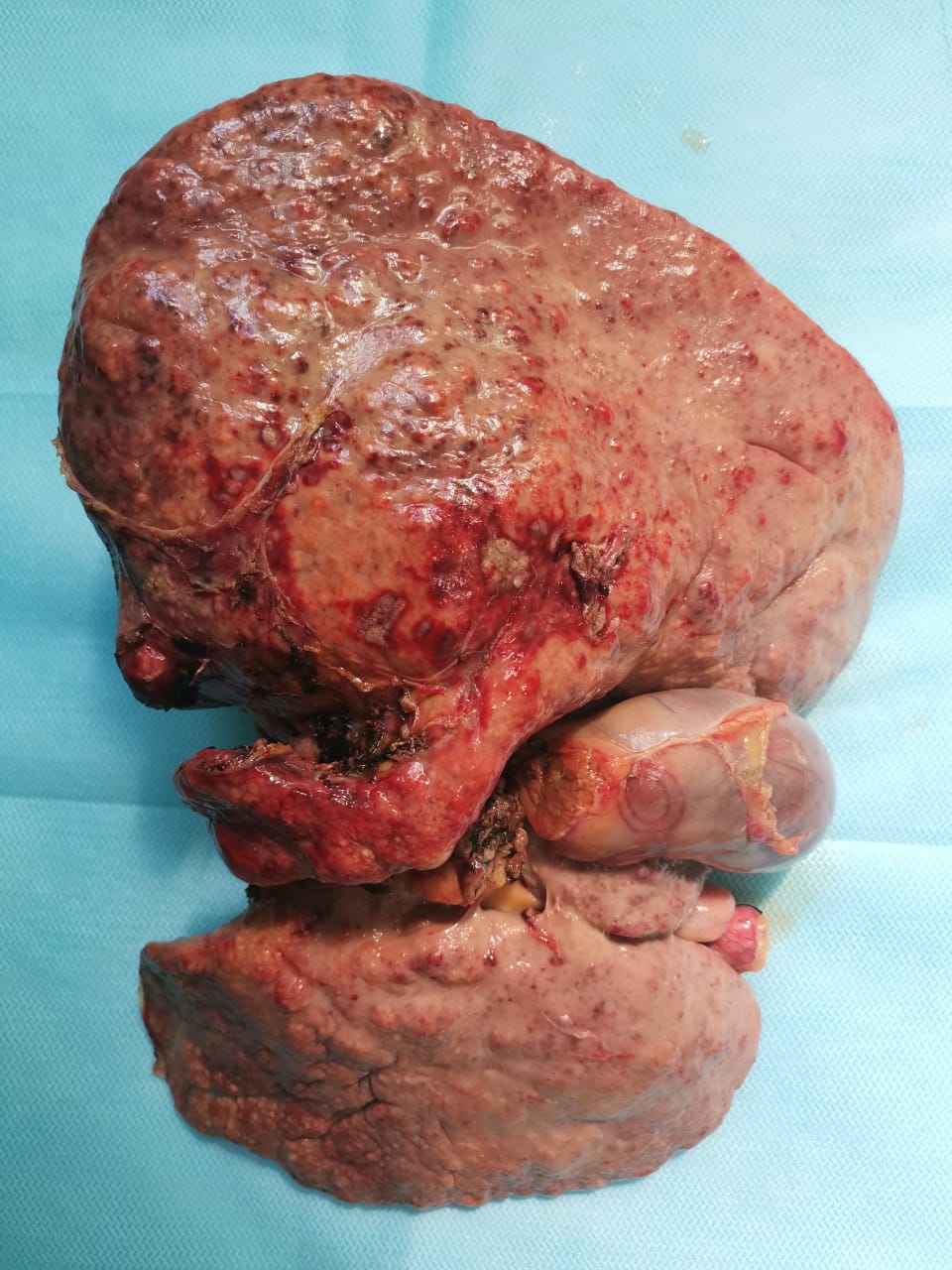 Удаленная печень реципиента
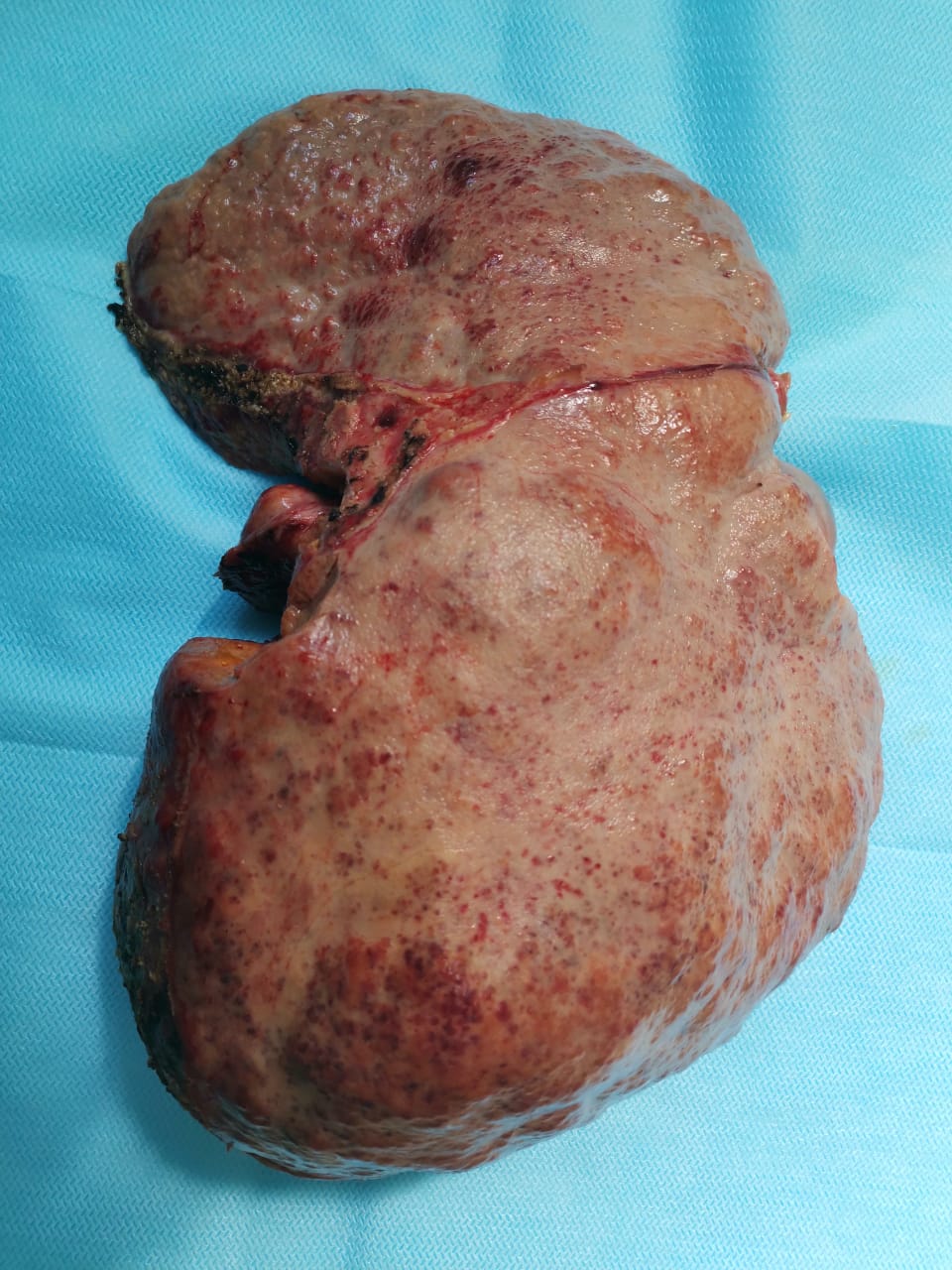 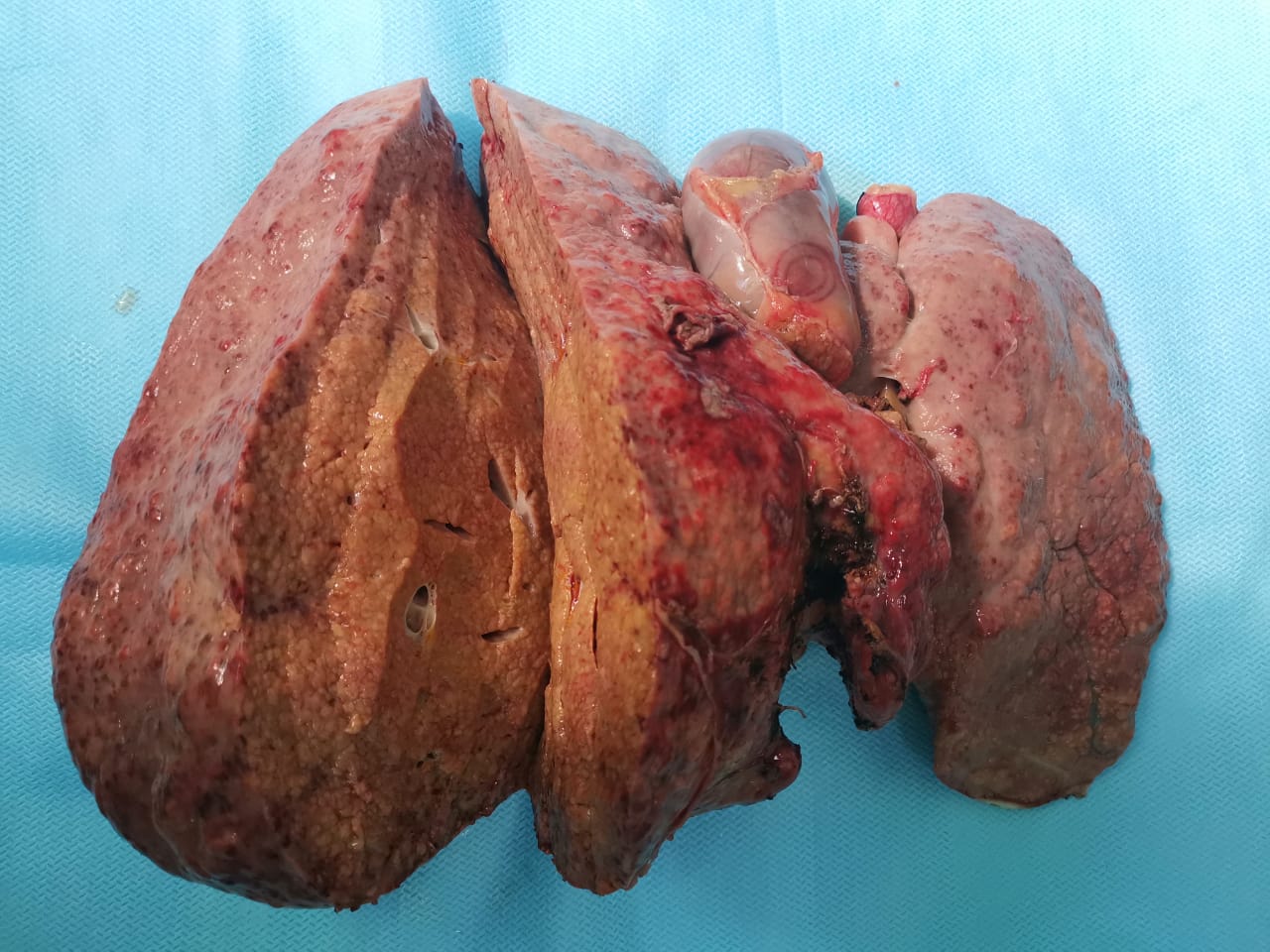 Трансплантация печени
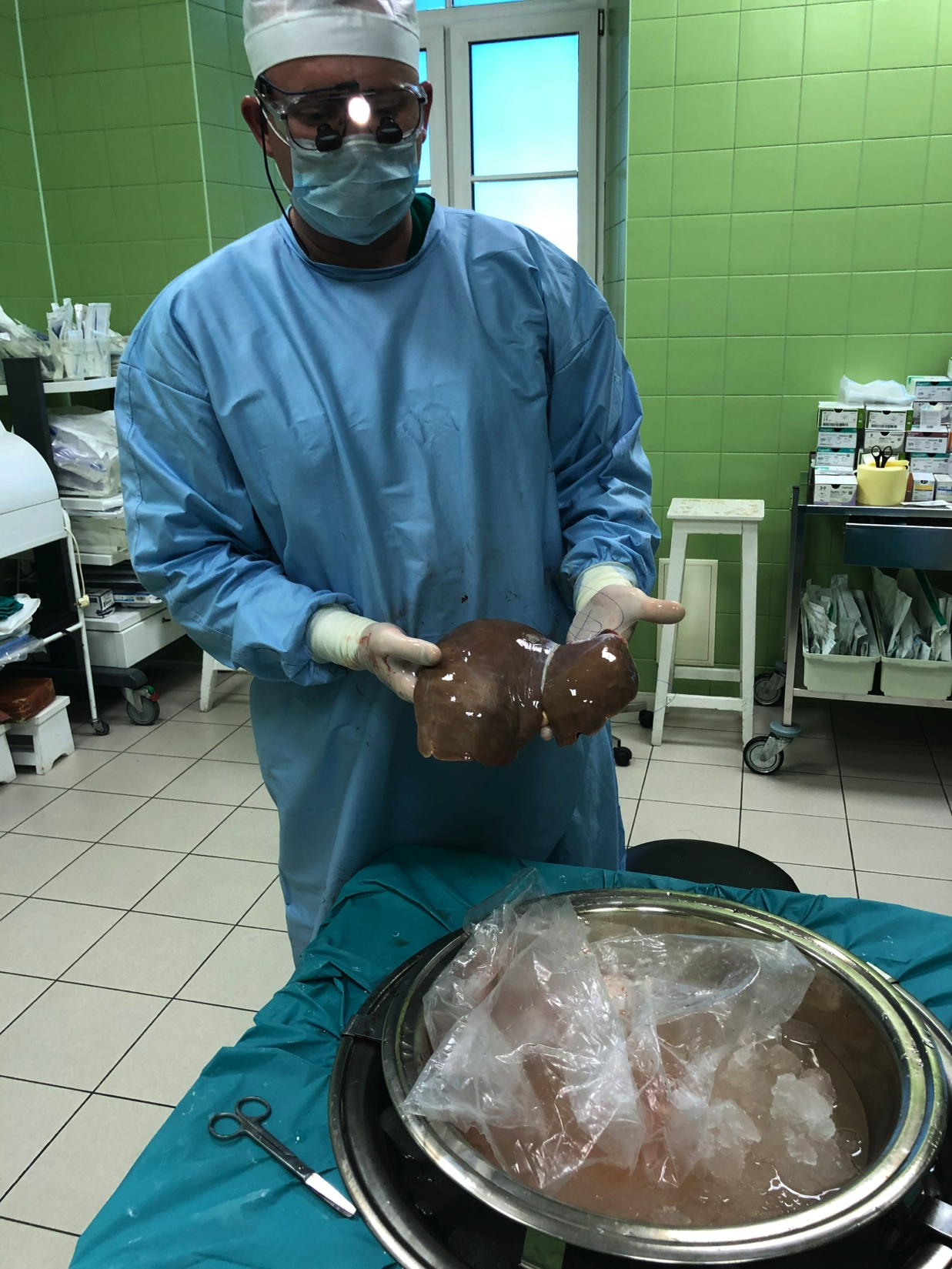 Вид донорской печени
после консервации
Трансплантация печени
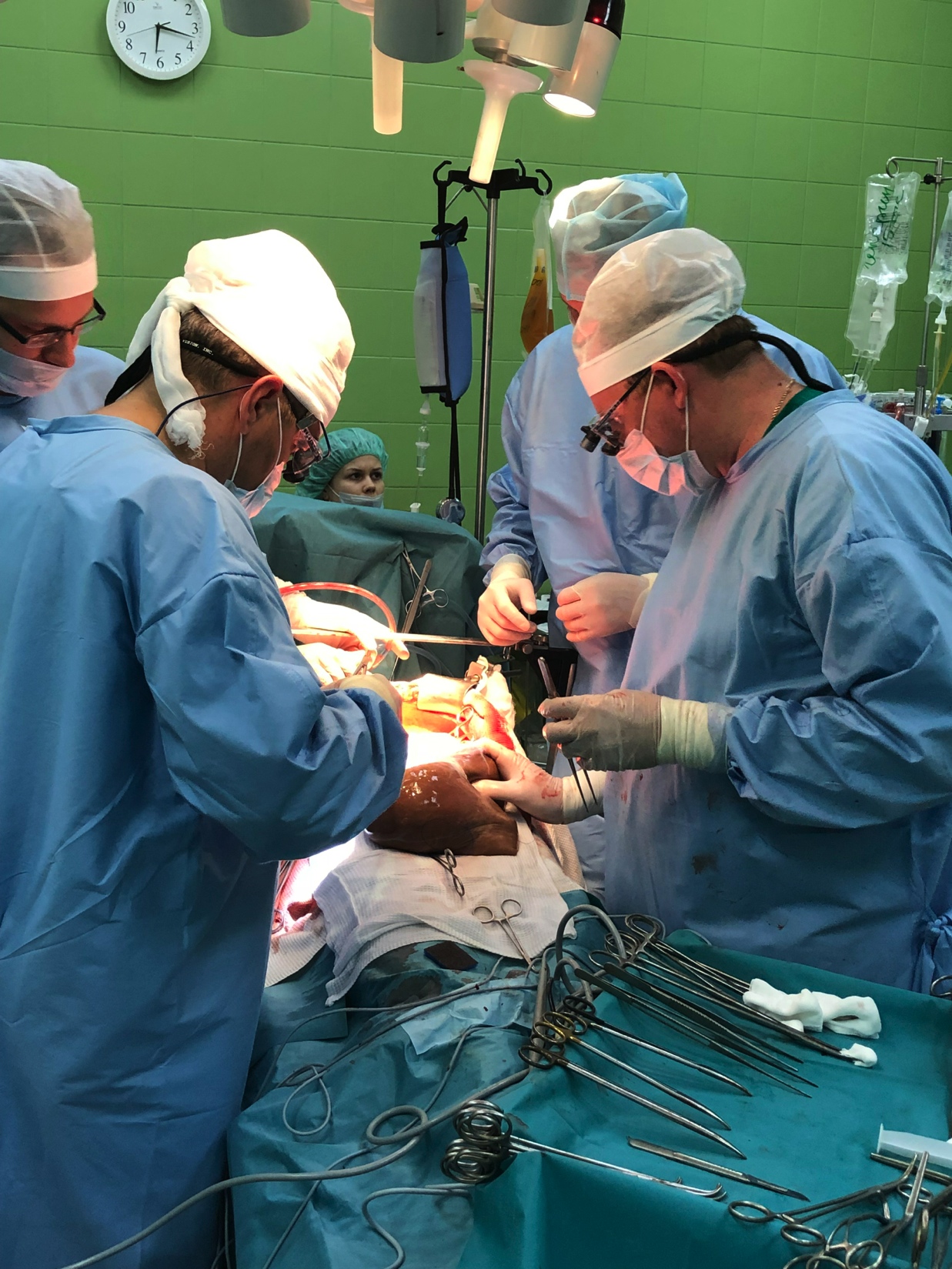 Сформирована задняя губа 
кава-кавального анастомоза
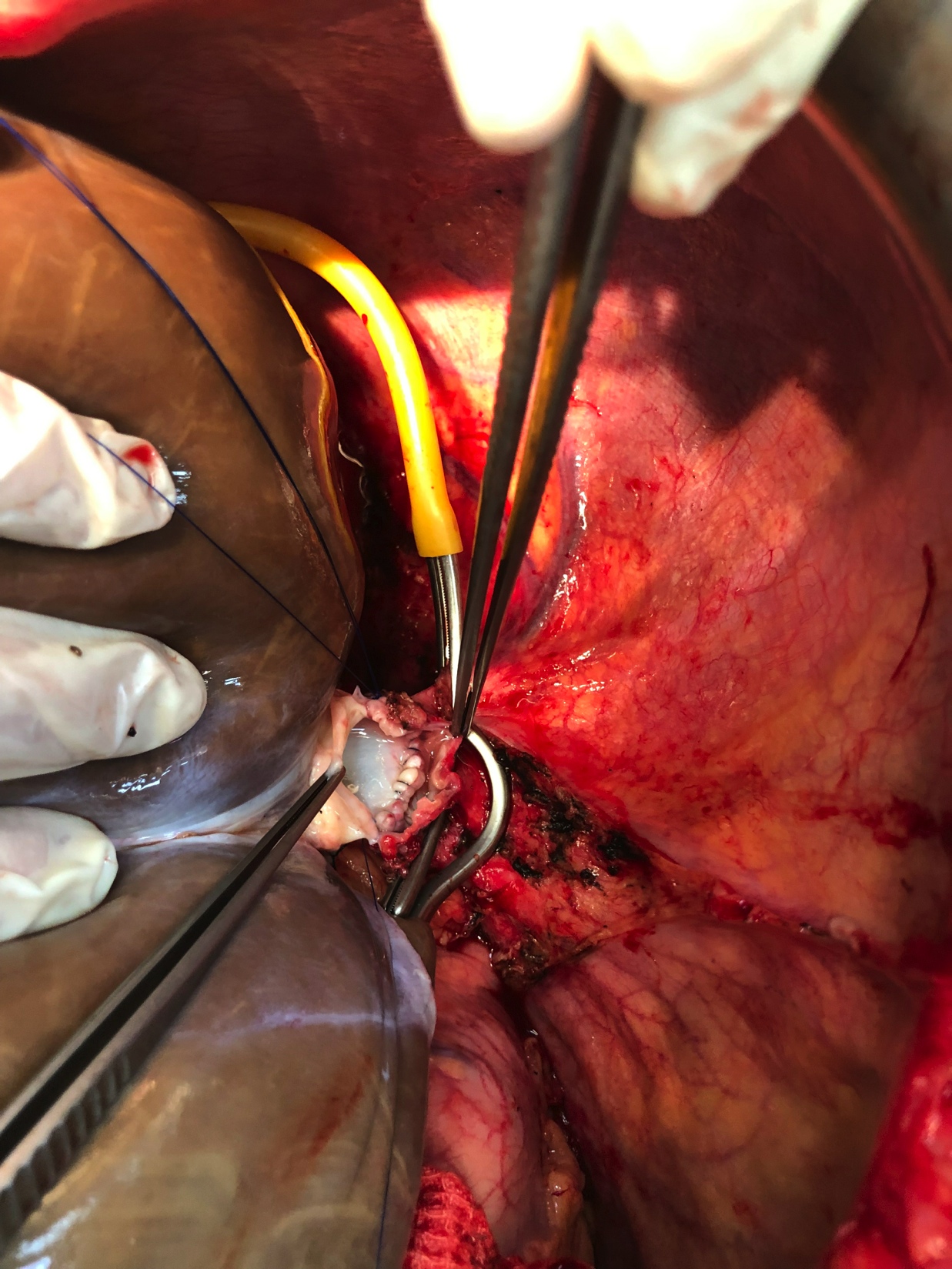 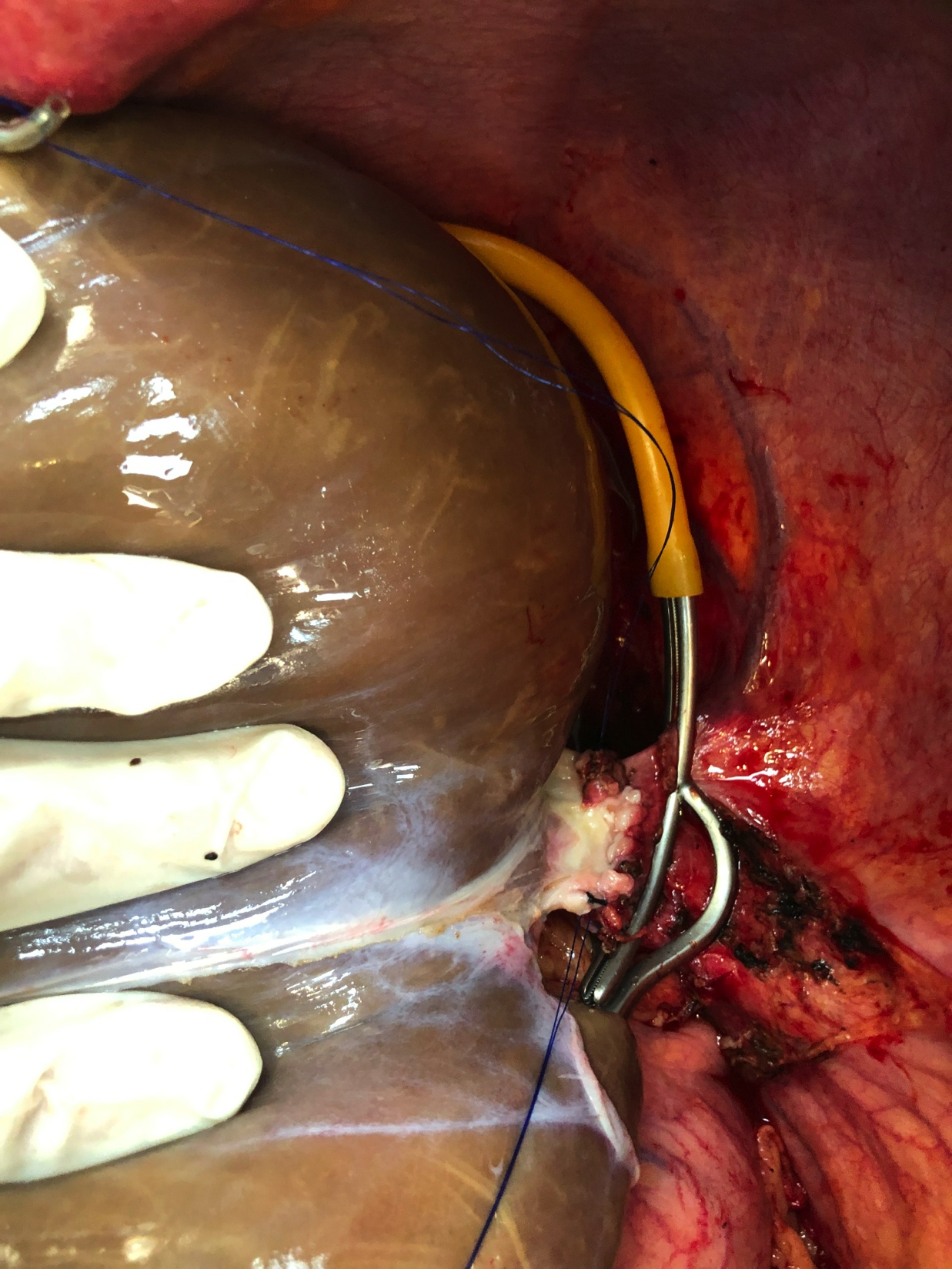 Окончательный вид сформированного
кава-кавального анастомоза
Трансплантация печени
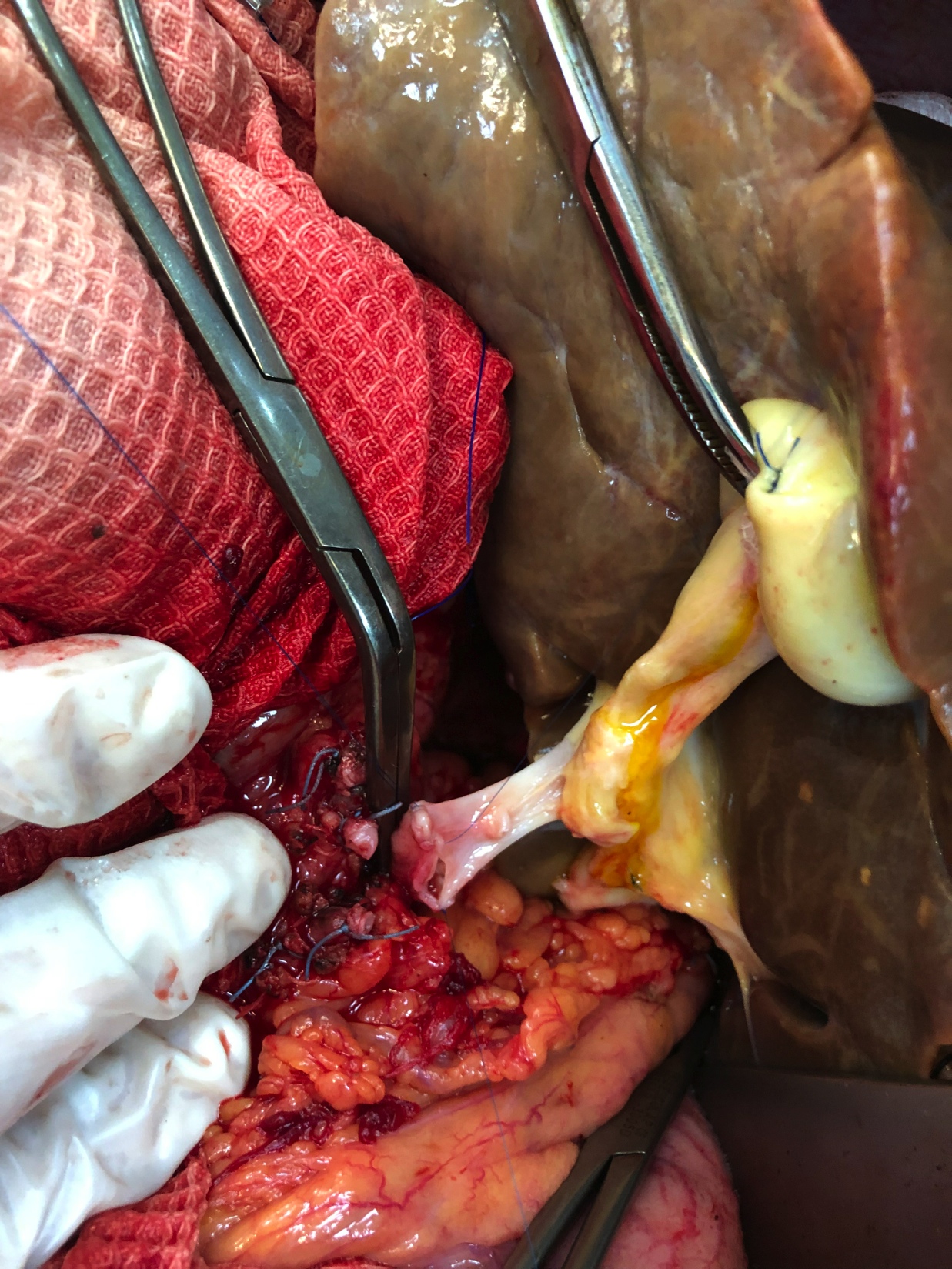 Формируется портопортальный  анастомоза
Портальный кровоток запущен, реперфузия печени
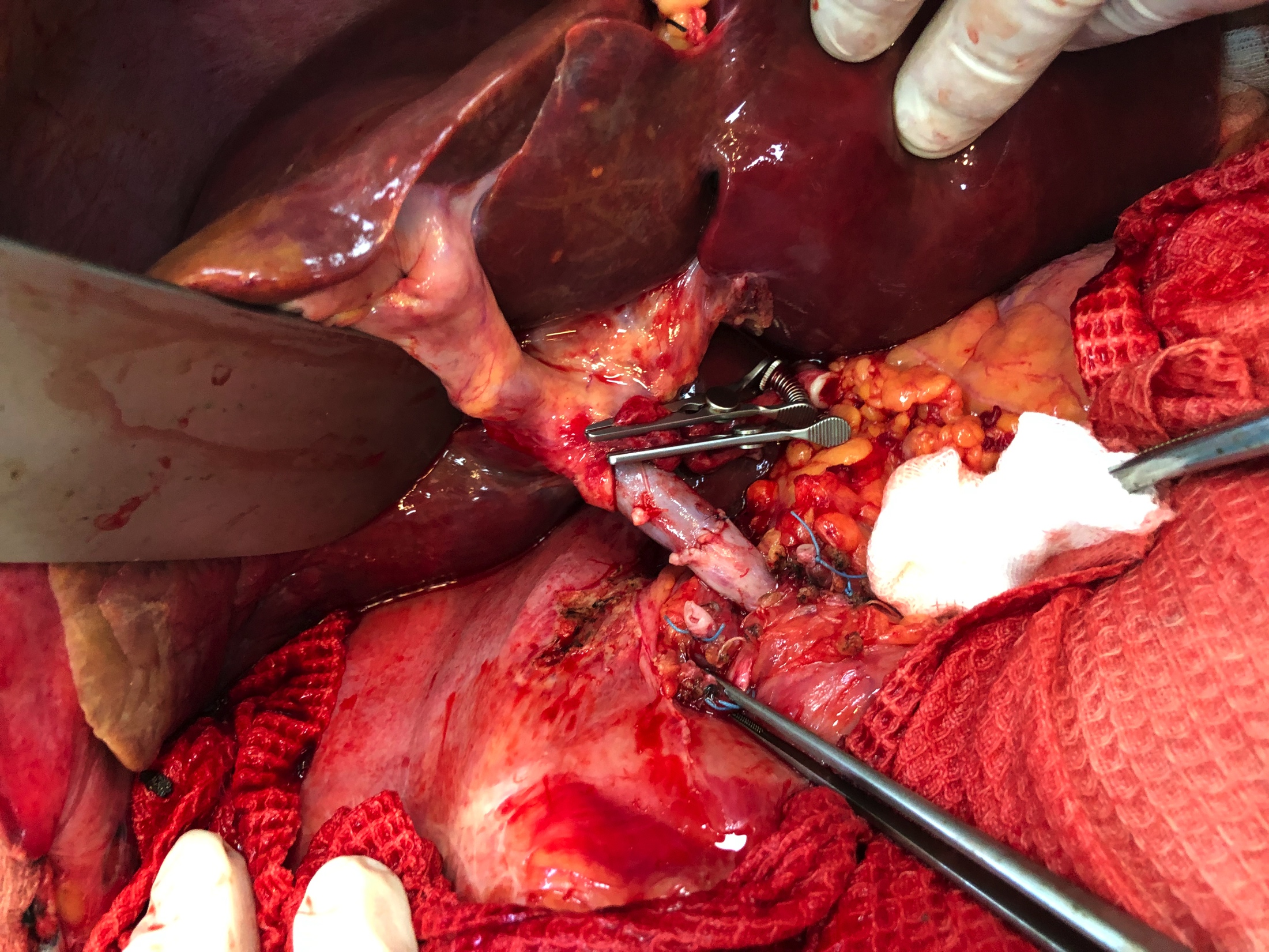 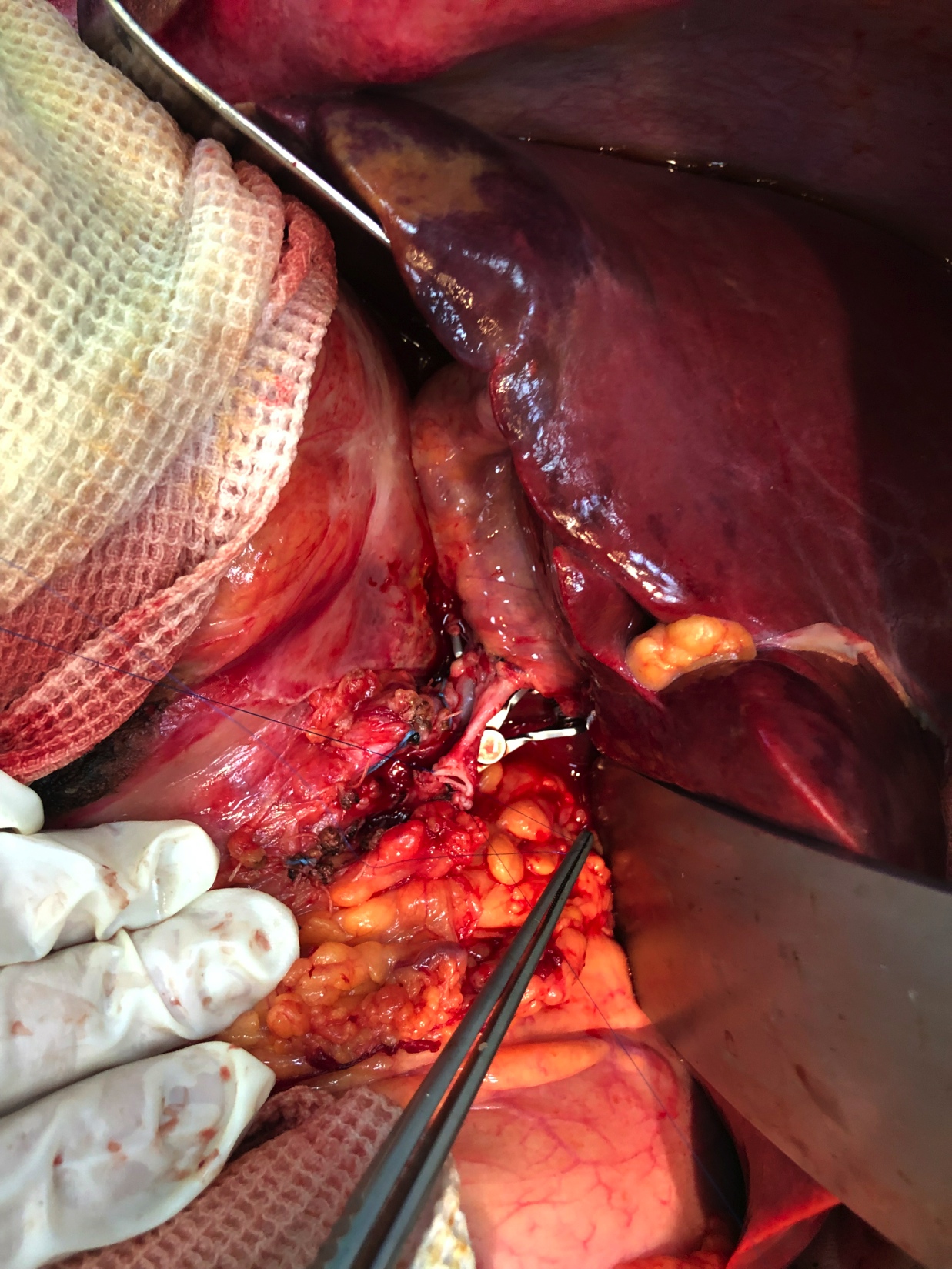 Формируется артериальный анастомоз
Трансплантация печени
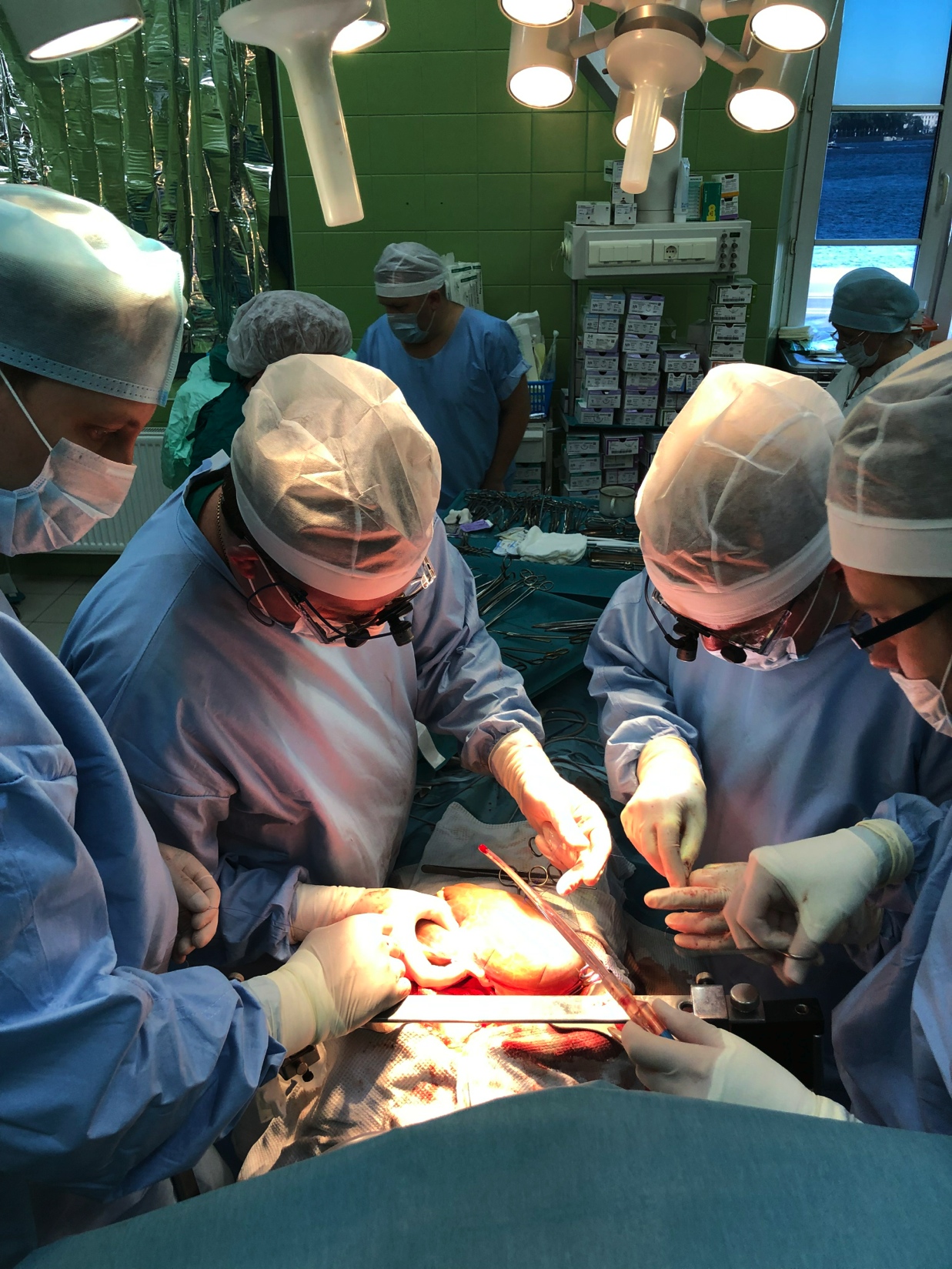 Полная реконструкция структур гепатодуоденальной связки, в гепатикохоледох установлен дренаж по Пиковскому
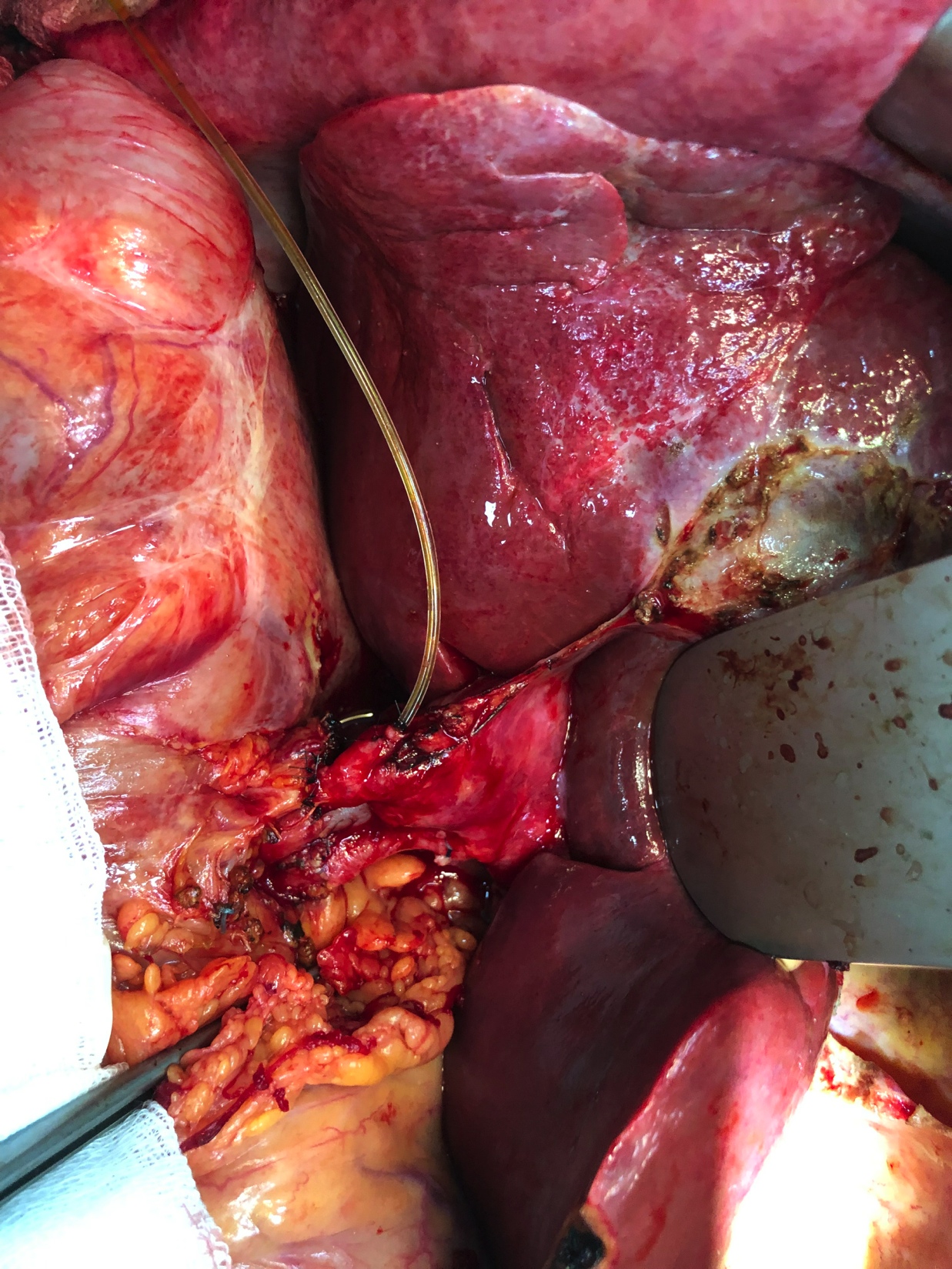